June 2021
Sensing Measurements: Interfaces and Reporting
Date: 2020-06-16
Authors:
Slide 1
Claudio da Silva, Intel
June 2021
Abstract
The P802.11bf PAR defines that the amendment enables a “MAC service interface for layers above the MAC to request and retrieve WLAN sensing measurements.”
In this contribution, we outline the main definitions necessary for (1) the PHY inform the MAC of obtained sensing measurements and (2) a sensing receiver report sensing measurements to a second STA.
We consider the specific case in which the sensing measurements are channel estimates (CSI).  Our focus is on sub-7 GHz WLAN sensing.
Refer to 21/0357r1 for a discussion on the value of CSI measurements for WLAN sensing.
Slide 2
Claudio da Silva, Intel
June 2021
Overview
SME
New primitives
MLME SAP interface
MAC
Sensing measurement report frame
Control field 
Formatted measurements
RXVECTOR parameter reported to the MAC if corresponding MIB attribute is activated.
PHY
Slide 3
Claudio da Silva, Intel
June 2021
RXVECTOR
A new RXVECTOR parameter would have to be defined to carry CSI measurements.
Example:
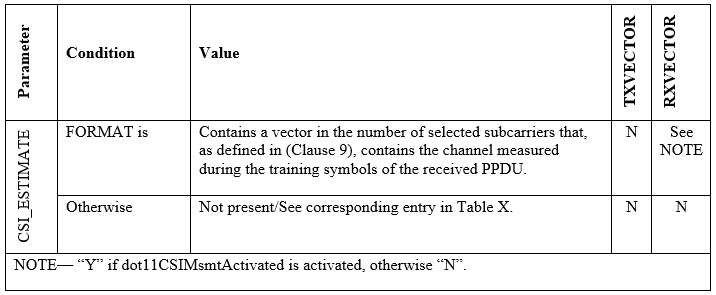 Format of the parameter is defined in Clause 9.
  Worth noting that the PAR defines that the amendment defines modifications “…to the PHY service interface” of sub-7 GHz PHYs.
Slide 4
Claudio da Silva, Intel
June 2021
Frames
To allow a sensing receiver report sensing measurements to a second STA, a “Sensing Measurement Report frame” would have to be defined (Clause 9).
Proposal:
Action No Ack frame
At least two fields:
A measurement report control field: Contains information necessary for a receiving STA to interpret the measurement report field.
Measurement report field: Carries CSI measurements obtained by a sensing receiver as described in (Clause 11).

Also possible/advisable to create a companion protected frame.
Slide 5
Claudio da Silva, Intel
June 2021
Report control field
Contains information necessary for a receiving STA to interpret the CSI Measurement Report field.

Subfields necessary may include:  
Bandwidth 
Number of receive chains 
Number of space-time streams 
Number of bits
Slide 6
Claudio da Silva, Intel
June 2021
Measurement report field
Possible format, which borrows from the compressed beamforming definition, could be:
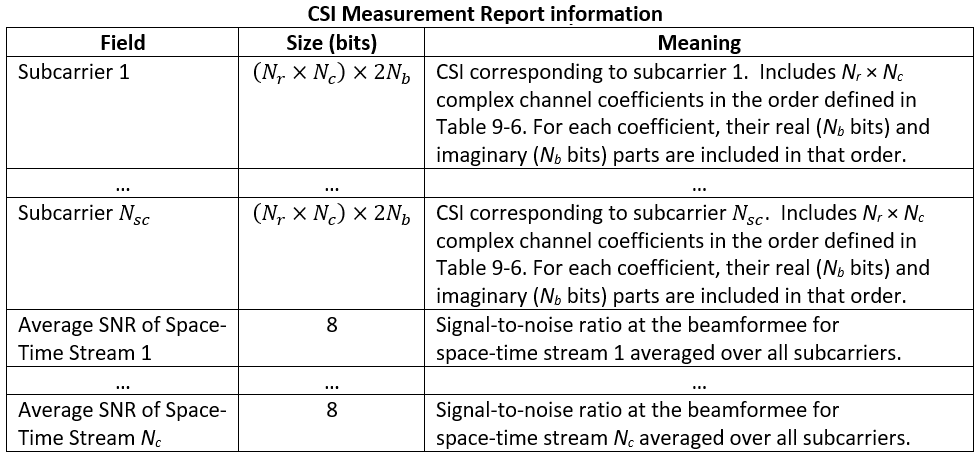 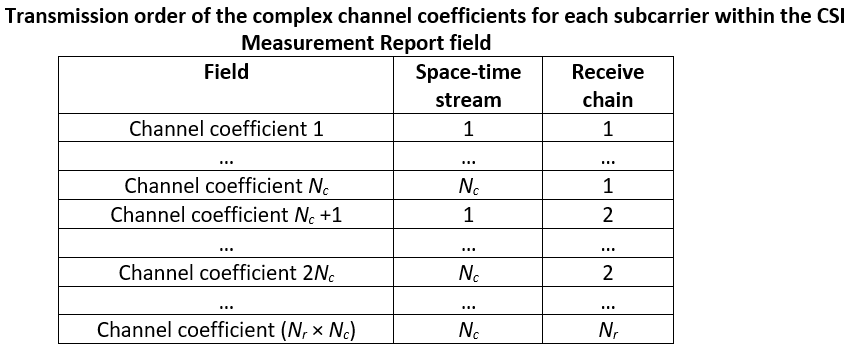 Slide 7
Claudio da Silva, Intel
June 2021
Measurement report field
For subcarrier ordering and to define grouping factors, we could re-use values defined for beamforming feedback. 
Example:
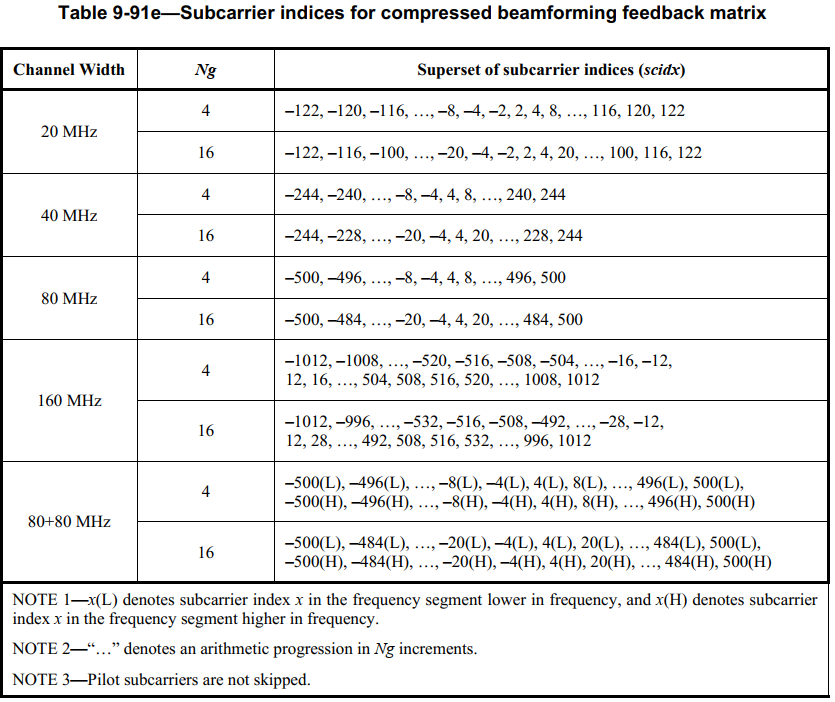 Slide 8
Claudio da Silva, Intel
June 2021
Conclusions
There is consensus on the importance of defining CSI as a sensing measurement type for sub-7 GHz sensing.
In this contribution, we outlined the main definitions necessary to enable
The PHY to inform the MAC of obtained CSI measurements and 
A sensing receiver to report CSI measurements to a second STA.
Our goal is to bring a more detailed contribution that builds upon the framework here described and that addresses comments and suggestions made by TGbf.
We welcome comments and suggestions.
Slide 9
Claudio da Silva, Intel
June 2021
SP 1
Do you agree to add the following statement to the SFD:
CSI (that is, the channel measured during the training symbols of a received PPDU) is a type of sensing measurement result for sub-7 GHz WLAN sensing.
Slide 10
Claudio da Silva, Intel
June 2021
SP 2
Do you agree to add the following text to the SFD:
To enable sub-7 GHz WLAN sensing, an RXVECTOR parameter CSI_ESTIMATE is defined that contains the channel measured during the training symbols of the received PPDU.
A Sensing Measurement Report frame, which allows a sensing receiver to report sensing measurements, is defined. This new frame contains at least the following two fields:
Measurement report control field: Contains information necessary to interpret the measurement report field.
Measurement report field: Carries CSI measurements obtained by a sensing receiver.
The format of CSI_ESTIMATE is the same one used in the measurement report field within the Sensing Measurement Report frame.  The format of CSI_ESTIMATE is TBD.
Transmission of the Sensing Measurement Report frame is initiated by an MLME primitive.  Both immediate and delayed reporting are acceptable.
Slide 11
Claudio da Silva, Intel